Моделирование из бумажных полосок
Пусть наша веселая полоска принесет вам радость и вдохновение
Из истории квиллинга :возник в Европе в конце14-начале 15 века . Раньше считался дамским увлечением , а сейчас популярен как хобби.
Квиллинг
Бумагокручение
Бумажная филигрань
Рол
Инструменты и материалы
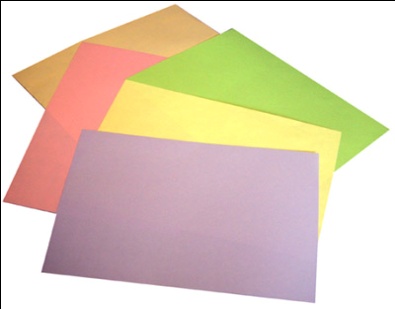 Бумага



Клей




Ножницы
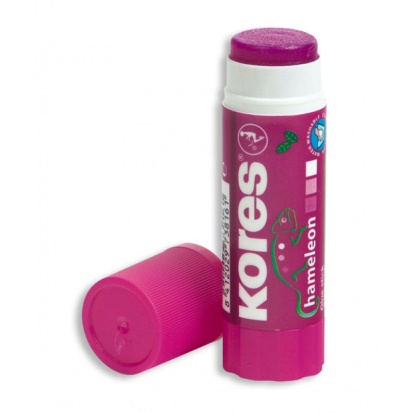 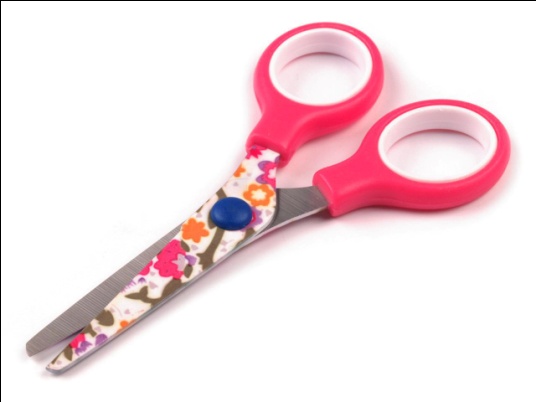 Физминутка для глаз
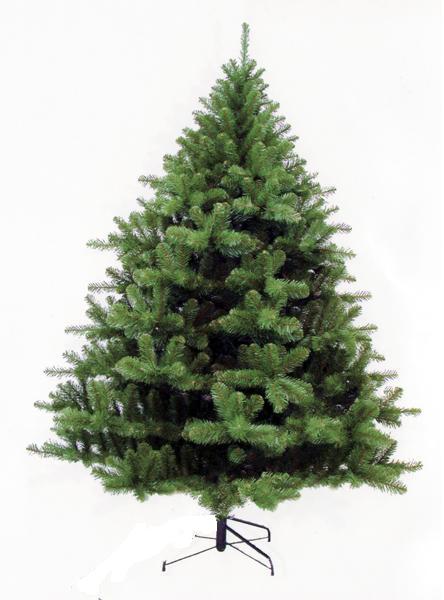 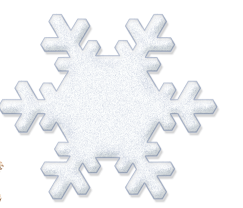 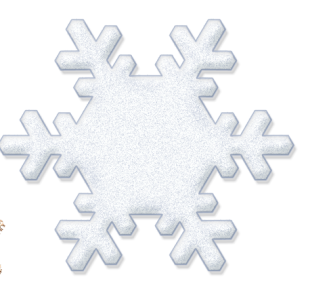 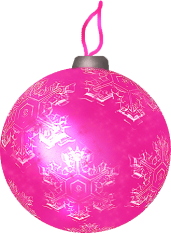 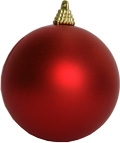 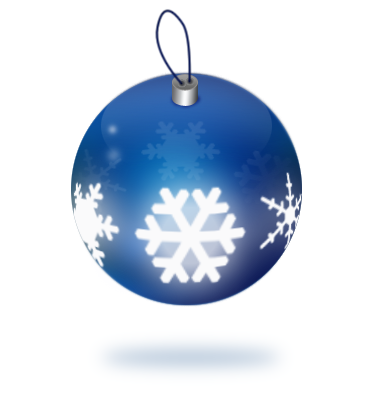 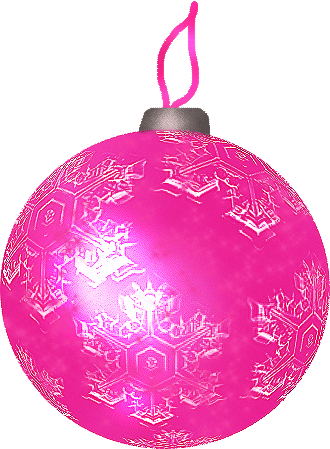 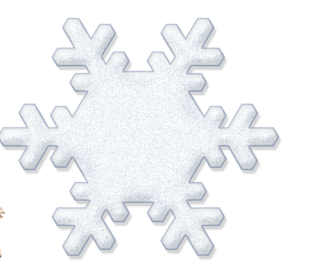 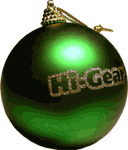 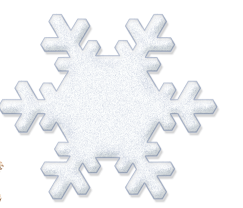 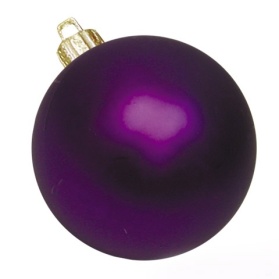 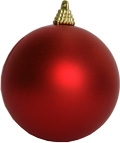 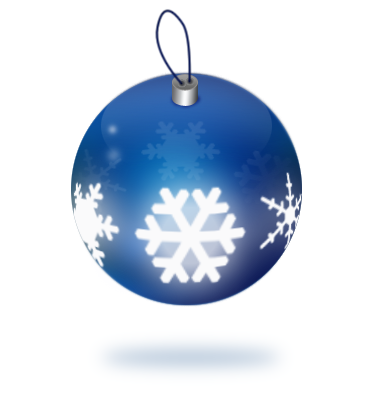 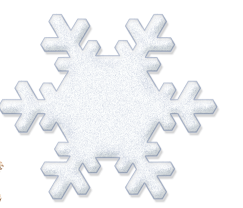 Базовые элементы . Всего существует около  20 базовых элементов.
Технология изготовления
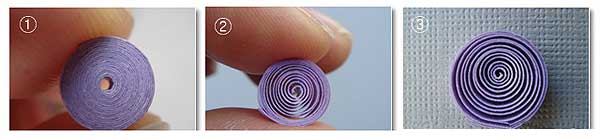 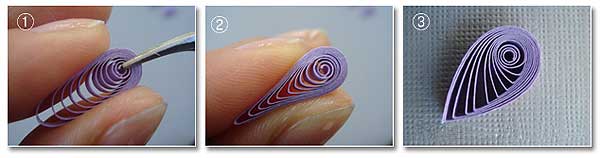 Готовые работы:
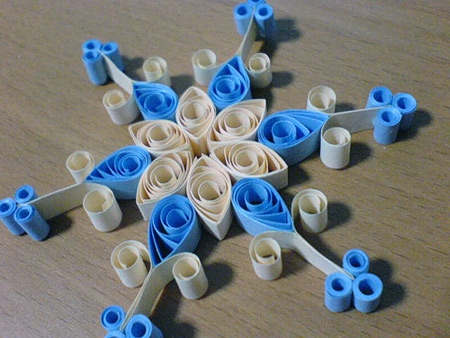 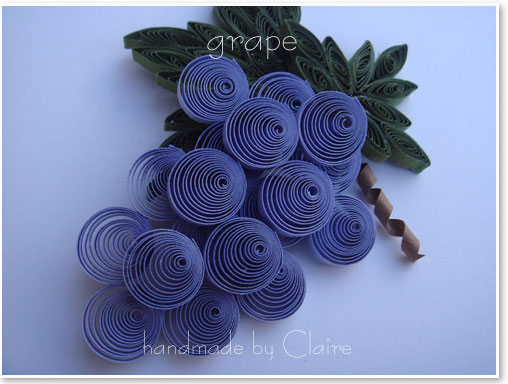 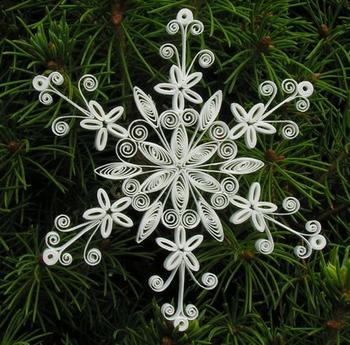 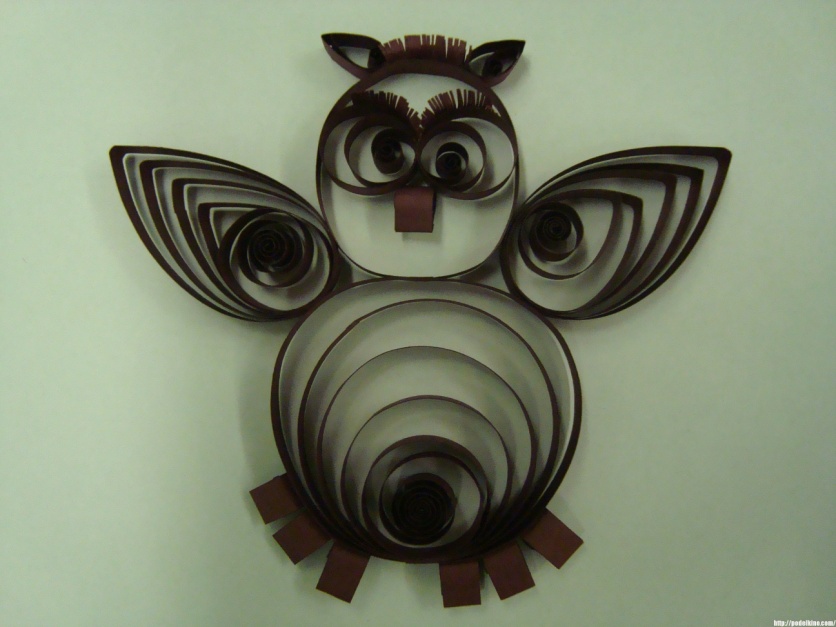 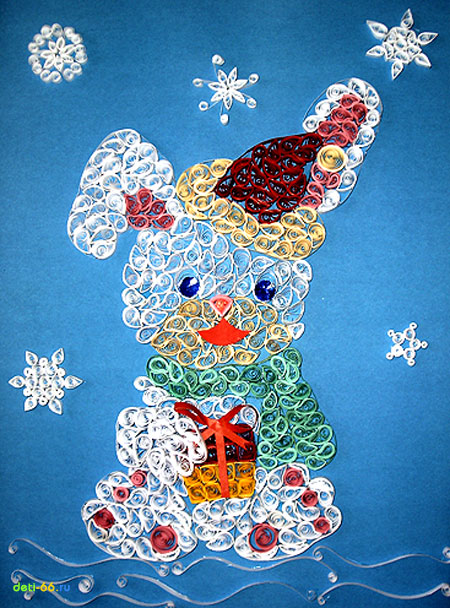 Самостоятельная работа